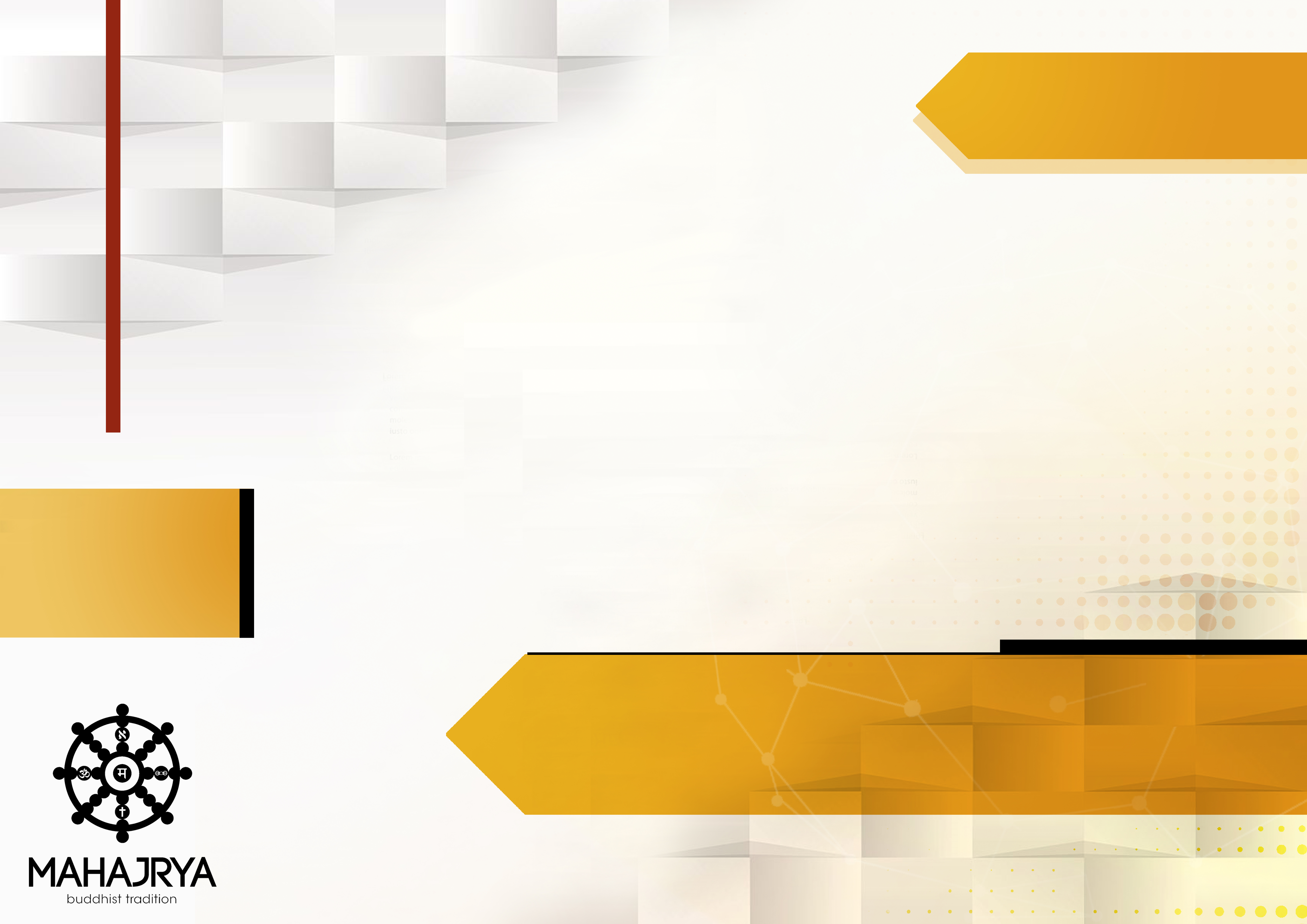 CITY
Buddhist Seminar
Text for the seminar, phrase or detail that defines the event
Del 22 de Marzo 
Al 31 de Marzo
2016
Sala de conferencias Pepito
c/ Las fuentes  # 234  int. 1ª
08032  De Ciudad
www.mahajrya.org              Info: periperi@gmail.com              +34 123 45 67 89